Fig. 3 Rhythmic Luc and GUS activity in pGI::GUS/Luc transgenic plants. The homozygous pGI::Luc, pGI::GUS and ...
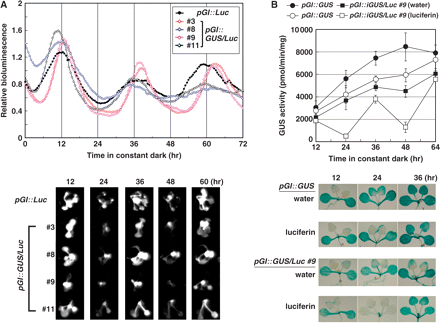 Plant Cell Physiol, Volume 48, Issue 8, August 2007, Pages 1121–1131, https://doi.org/10.1093/pcp/pcm081
The content of this slide may be subject to copyright: please see the slide notes for details.
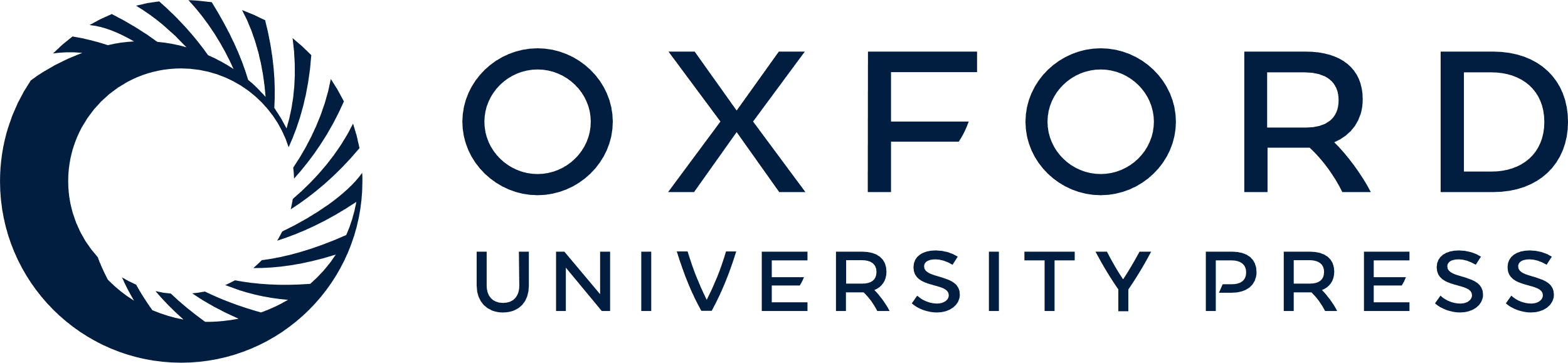 [Speaker Notes: Fig. 3 Rhythmic Luc and GUS activity in pGI::GUS/Luc transgenic plants. The homozygous pGI::Luc, pGI::GUS and pGI::GUS/Luc transgenic plants were grown on half-strength B5 agar medium in 12 h light/12 h dark cycles for 10 d. Seedlings were transferred to medium containing luciferin in a 96-well plate at dusk and incubated under constant darkness. Measurement of luminescence was started at ZT 0, corresponding to the start of subjective day. (A) Dynamic luciferase activity in pGI::GUS/Luc transgenic plants. Luminescence levels were monitored every 30 min for 3 d. Representative records (upper) and images (lower) of bioluminescence showed a robust oscillation pattern in the pGI::GUS/Luc transgenic plants. (B) Luciferin-mediated controls of GUS activity in pGI::GUS/Luc transgenic plants. Total proteins were extracted from the aerial parts of seedlings incubated in the medium containing luciferin or water at the indicated time points. GUS activity was measured with a fluorometric assay (n = 6). Typical GUS staining images (lower) were taken from three independent experiments.


Unless provided in the caption above, the following copyright applies to the content of this slide: © The Author 2007. Published by Oxford University Press on behalf of Japanese Society of Plant Physiologists. All rights reserved. For permissions, please email: journals.permissions@oxfordjournals.org]
Fig. 2 Expression analysis of transgenic Arabidopsis plants expressing GUS/Luc under control of the CaMV35 promoter. ...
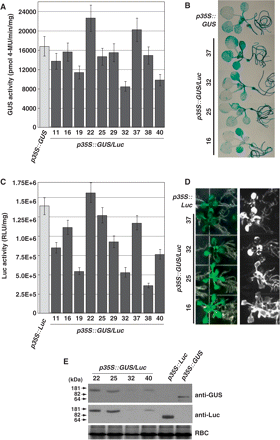 Plant Cell Physiol, Volume 48, Issue 8, August 2007, Pages 1121–1131, https://doi.org/10.1093/pcp/pcm081
The content of this slide may be subject to copyright: please see the slide notes for details.
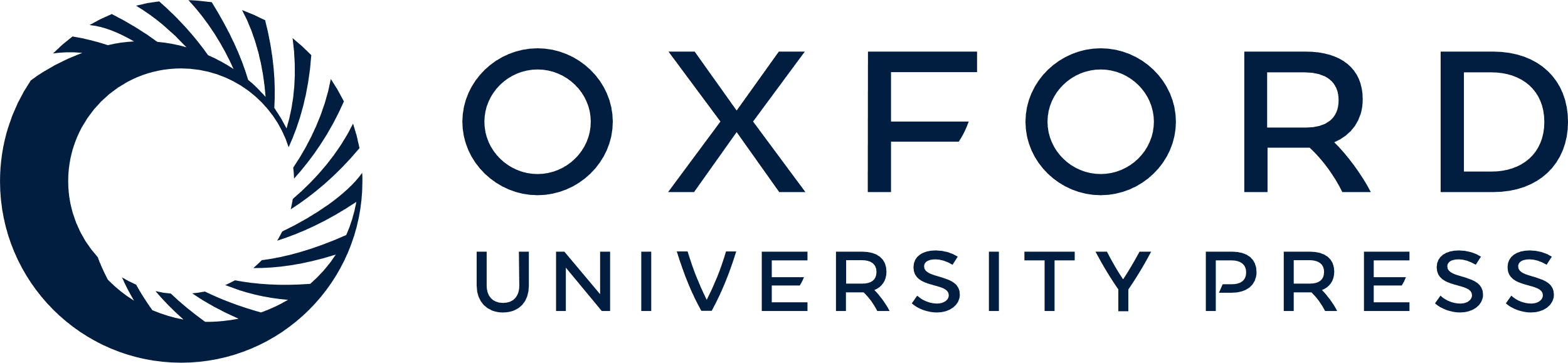 [Speaker Notes: Fig. 2 Expression analysis of transgenic Arabidopsis plants expressing GUS/Luc under control of the CaMV35 promoter. Two-week old plants grown on half-strength B5 medium were used in GUS and Luc assays. (A) Fluorometric GUS assay of homozygous p35S::GUS/Luc transgenic plants. The p35S::GUS transgenic line that showed the strongest activity among the 40 individual transformants was included as a control. Total proteins were extracted from the rosette leaves and used for enzyme assays. Numbers indicate individual transgenic lines (n = 3). (B) Histochemical analysis of GUS activity in representative p35S::GUS/Luc transgenic plants. (C) Luc enzyme assay. Aliquots of total protein from samples used in GUS assays (A) were used to analyze Luc activity. The p35S::Luc transgenic plant that showed the strongest activity among the 40 individual transformants was used as a control (n = 3). (D) Visualization of Luc activity of representative p35S::GUS/Luc transgenic plants by bioluminescence imaging. (E) Western blot analysis of GUG/Luc, GUS and Luc transgenic transgenic plants using the anti-GUS or anti-Luc antibody. The molecular weights are indicated on the left. Coomassie blue stainining of the Rubisco (RBC) band was used for relative gel loading.


Unless provided in the caption above, the following copyright applies to the content of this slide: © The Author 2007. Published by Oxford University Press on behalf of Japanese Society of Plant Physiologists. All rights reserved. For permissions, please email: journals.permissions@oxfordjournals.org]
Fig. 1 Structure of the GUS/Luc reporter gene and physical map of plant transformation vectors. (A) Nucleotide and ...
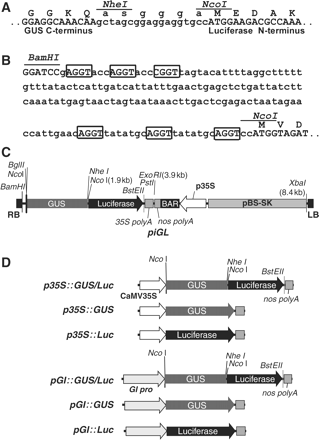 Plant Cell Physiol, Volume 48, Issue 8, August 2007, Pages 1121–1131, https://doi.org/10.1093/pcp/pcm081
The content of this slide may be subject to copyright: please see the slide notes for details.
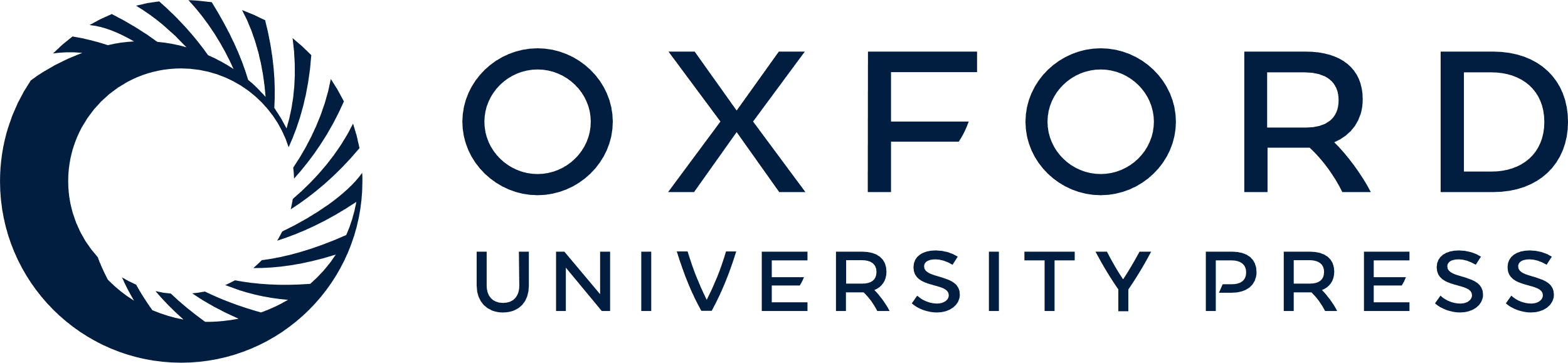 [Speaker Notes: Fig. 1 Structure of the GUS/Luc reporter gene and physical map of plant transformation vectors. (A) Nucleotide and amino acid sequence between the GUS and Luc reporter. Lower case letters indicate the ASGGGA flexible linker sequence. (B) Nucleotide sequence at the 5′ end of the GUS/Luc reporter. Lower case letters indicate the Arabidopsis actin2 intron sequence. Boxes indicate multiple splicing donors and acceptors. (C) Physical map of the piGL gene trap vector. RB and LB indicate the right and left border of the T-DNA, respectively. pBS-SK, pBluescript-SK vector; p35S, CaMV 35S promoter. The XbaI site used for plasmid rescue is unique in the vector. (D) Physical map of the GUS/Luc expression cassettes for transforming Arabidopsis plants. Each cassette was cloned into a pCAMBIA1300 vector. pGI indicates the promoter of the circadian-regulated GI gene.


Unless provided in the caption above, the following copyright applies to the content of this slide: © The Author 2007. Published by Oxford University Press on behalf of Japanese Society of Plant Physiologists. All rights reserved. For permissions, please email: journals.permissions@oxfordjournals.org]
Fig. 5 Distribution of gene trap T-DNA insertions in Arabidopsis chromosomes. Analysis of T-DNA insertions revealed ...
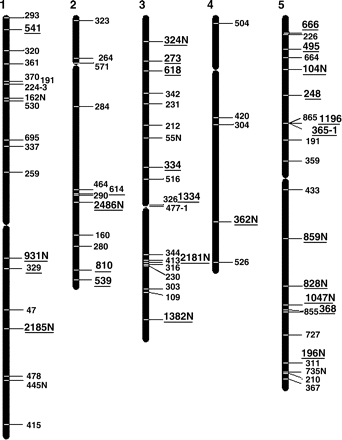 Plant Cell Physiol, Volume 48, Issue 8, August 2007, Pages 1121–1131, https://doi.org/10.1093/pcp/pcm081
The content of this slide may be subject to copyright: please see the slide notes for details.
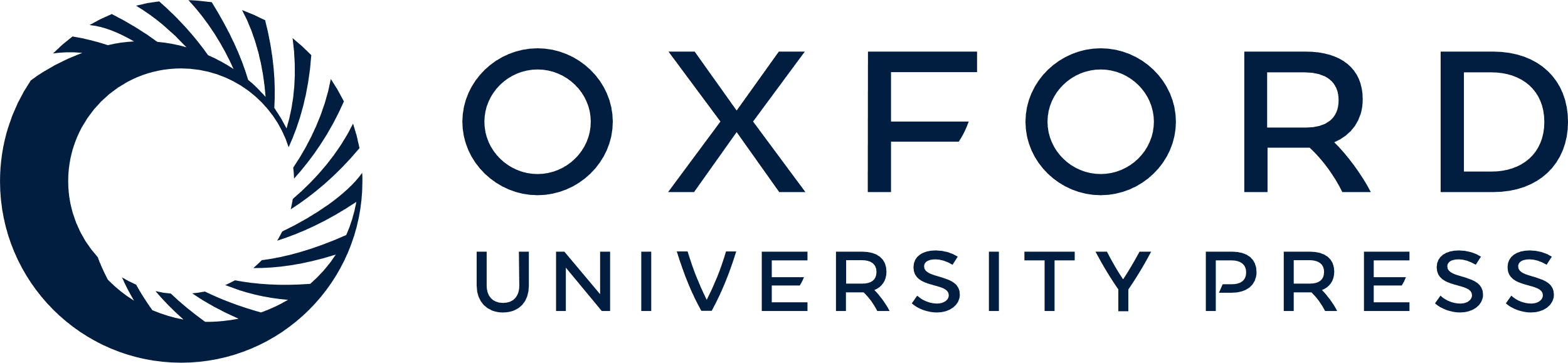 [Speaker Notes: Fig. 5 Distribution of gene trap T-DNA insertions in Arabidopsis chromosomes. Analysis of T-DNA insertions revealed a clear bias towards intergenic regions. The locations of individual T-DNA insertions in intragenic (underlined) and intergenic (lower case letters) regions are indicated.


Unless provided in the caption above, the following copyright applies to the content of this slide: © The Author 2007. Published by Oxford University Press on behalf of Japanese Society of Plant Physiologists. All rights reserved. For permissions, please email: journals.permissions@oxfordjournals.org]
Fig. 4 Establishment of gene trap lines at two developmental stages. (A) T1 screening using Luc activity. ...
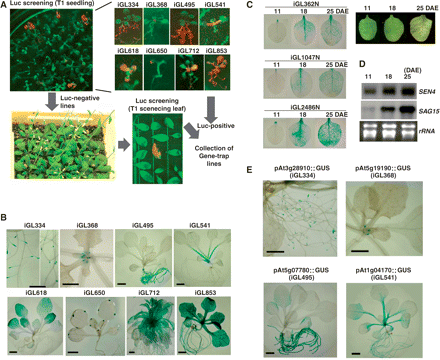 Plant Cell Physiol, Volume 48, Issue 8, August 2007, Pages 1121–1131, https://doi.org/10.1093/pcp/pcm081
The content of this slide may be subject to copyright: please see the slide notes for details.
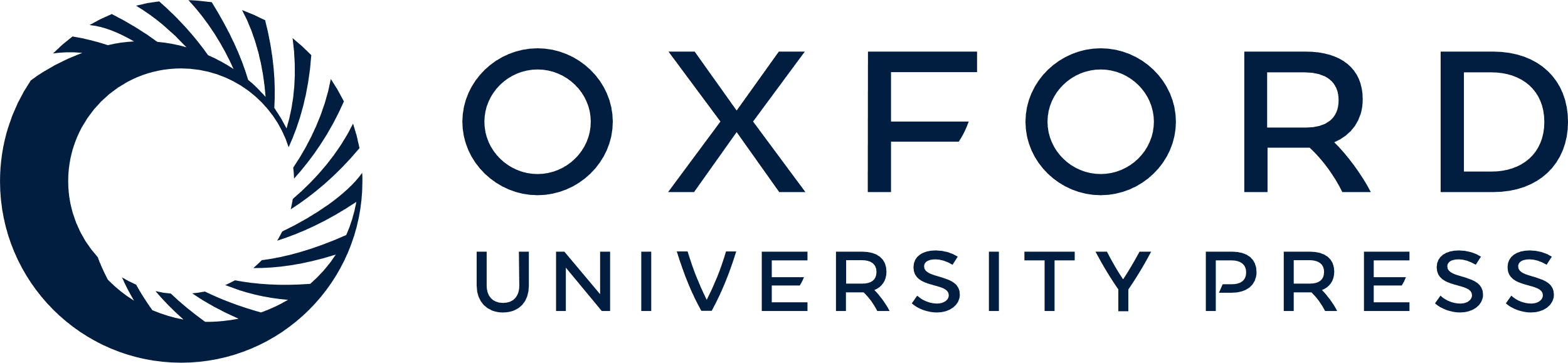 [Speaker Notes: Fig. 4 Establishment of gene trap lines at two developmental stages. (A) T1 screening using Luc activity. A visible (artificially colored green) image was overlaid with that of CCD-captured bioluminescence (red). Luc-positive lines were identified from the 2-week-old PPT-resistant T-DNA mutant pool. Luc-negative lines were planted in soil and subjected to screening for Luc activity in senescing leaves at the reproductive stage. All Luc-positive lines were maintained individually to establish a collection of gene trap lines. (B) GUS expression analysis of representative Luc-positive lines in the T2 generation. Some lines such as iGL334 (right panel) and iGL712 showed distinct expression patterns that may reflect mutant phenotypes among the T2 population. (C) GUS expression analysis in T2 plants that showed detectable Luc expression in senescing leaves of T1 plants. Third rosette leaves were detached at 11, 18 and 25 d after leaf emergence (DAE) and used in GUS staining. Representative GUS staining images at each time point are shown. (D) Northern blot analysis of SEN4 and SAG12 genes during leaf senescence. Total RNA was isolated from the third and fourth rosette leaves of wild-type Col-0 plants at the indicated time point. (E) Confirmation of tissue-specific promoter activity of the GUS/Luc-tagged alleles. The 1.5–2 kb genomic fragments containing putative promoter regions of the GUS/Luc-tagged alleles were fused to GUS and used to transform Arabidopsis plants. Tissue-specific GUS expression patterns were analyzed using 2-week-old transgenic plants harboring promoter::GUS constructs. Scale bar = 1 mm.


Unless provided in the caption above, the following copyright applies to the content of this slide: © The Author 2007. Published by Oxford University Press on behalf of Japanese Society of Plant Physiologists. All rights reserved. For permissions, please email: journals.permissions@oxfordjournals.org]